Here Come the Construction Vehicles
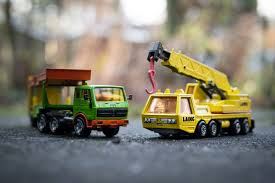 Here comes the backhoe to dig up rocks, 
Dig up rocks, dig up rocks. 
Here comes the backhoe to dig up rocks, 
All around the ground.
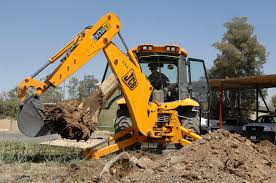 Here comes the bulldozer to push the dirt, 
Push the dirt, push the dirt. 
Here comes the bulldozer to push the dirt, 
All around the ground.
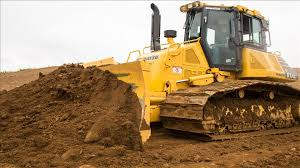 Here comes the scraper to smooth the earth, 
Smooth the earth, smooth the earth. 
Here comes the scraper to smooth the earth, 
All around the ground.
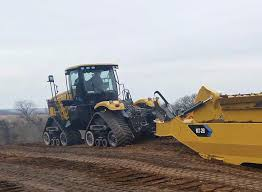 Here comes the dump truck to dump wood chips,
Dump wood chips, dump wood chips. 
Here comes the dump truck to dump wood chips, 
All around the ground.
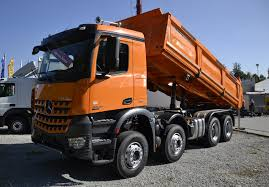 Here come the workers to build a playground, 
Build a playground, build a playground. 
Here come the workers to build a playground, 
All around the town.
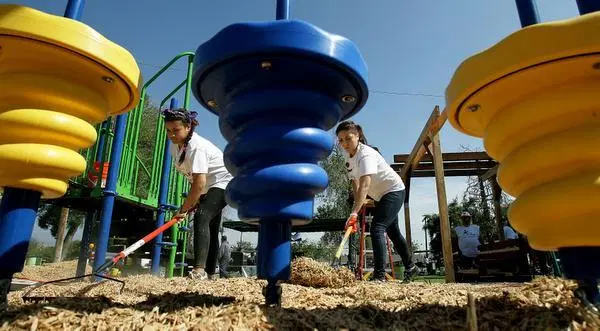